Lenz Leopards
Library Lowdown
September 2023
Library News

Welcome back to school!  What an amazing start of the 2023-2024 school year it has been!  For those of you new to Lenz, my name is Dawnn Flores, your Lenz Librarian.  It is my goal to support literacy and curriculum through school media programs by promoting collaboration, emphasizing information literacy, technology skills, and promoting the love of reading with students, colleagues and the community.  We have a lot planned for this year and your child will be immersed in the fun that leads to the 
            love of reading!  If you have any 
             questions, please do not hesitate 
             to contact me!  
               READ ON!      
                            Dawnn Flores, Librarian
Dates to Remember

November 13 – 17 Scholastics Book Fair

Library Permission slips DUE NOW!
___________________

Reading Celebrations

September 6: “Read a Book Day”

September 25: National Comic Book Day

September 29: National Coffee Day (US)
Mrs. Flores, Lenz ES Librarian             Email address: dlflores@washoeschools.net
2500 Homeland Dr	                   Phone Number: (775) 851-5620Reno, NV  89511
Library Stats

Our library has…

4,102 Fiction Books
2,742 Picture Books
6,370 Non-Fiction Books
477 Graphic Novels
659 Transitional Books
793 Biographical Books
590 Kinder Books
PLUS 100 + new titles


            WOW!!
Book Recommendations

PICTURE BOOKS
The Sour Grape by Jory John
(The Sour Grape 🍇 Kids Books Read Aloud – YouTube)
Enemy Pie by Derek Munson
(Enemy Pie by Derek Munson – YouTube)

FICTION BOOKS
The One and Only Ivan by Katherine Applegate
The Dragon Girls (series) by Maddy Mara
The Batboy by Mike Lupica
Staff Reader of the Month

What Staff member is this?  Write your guess on a piece of paper and give it to Mrs. Flores in the library.  All correct answers will be put in a drawing for a chance to win a free book.








Favorite Book:    Giraffes Can’t Dance  
                                  by Giles Andrea
Book Quote: “We all can dance, when we 
Find music that we love”.
Moral: Accept that we are all different &
We can build courage & self-esteem.
Library Humor

Q: Why does an elephant use its trunk as a bookmark?






A: Then she NOSE where she stopped reading!!
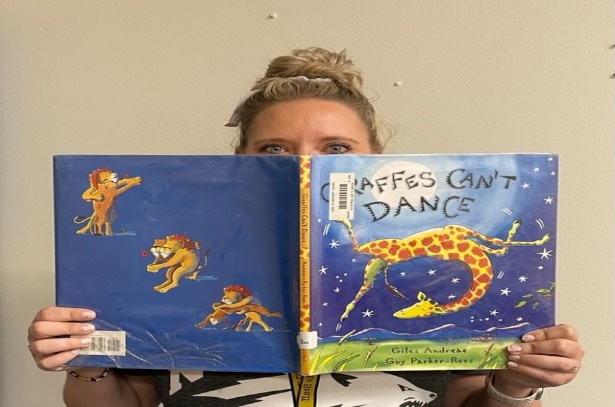